В.Г.Распутинродился 15 марта 1937г.
1964 – в газете "Восточно-Сибирская правда" опубликован рассказ "Человек с этого света".
1967 – публикуется повесть "Деньги для Марии", принесшая писателю известность. Распутин принят в Союз писателей СССР.
1969 – начало работы над повестью "Последний срок".
1974 – выходит в свет повесть "Живи и помни" (Государственная премия, 1977).
1976 – выходит повесть "Прощание с Матёрой".
В  1978  году на экраны страны выходит телевизионный фильм К.Ташкова "Уроки французского" по одноименной повести Распутина.
1981 – Распутин награжден орденом Трудового Красного Знамени.
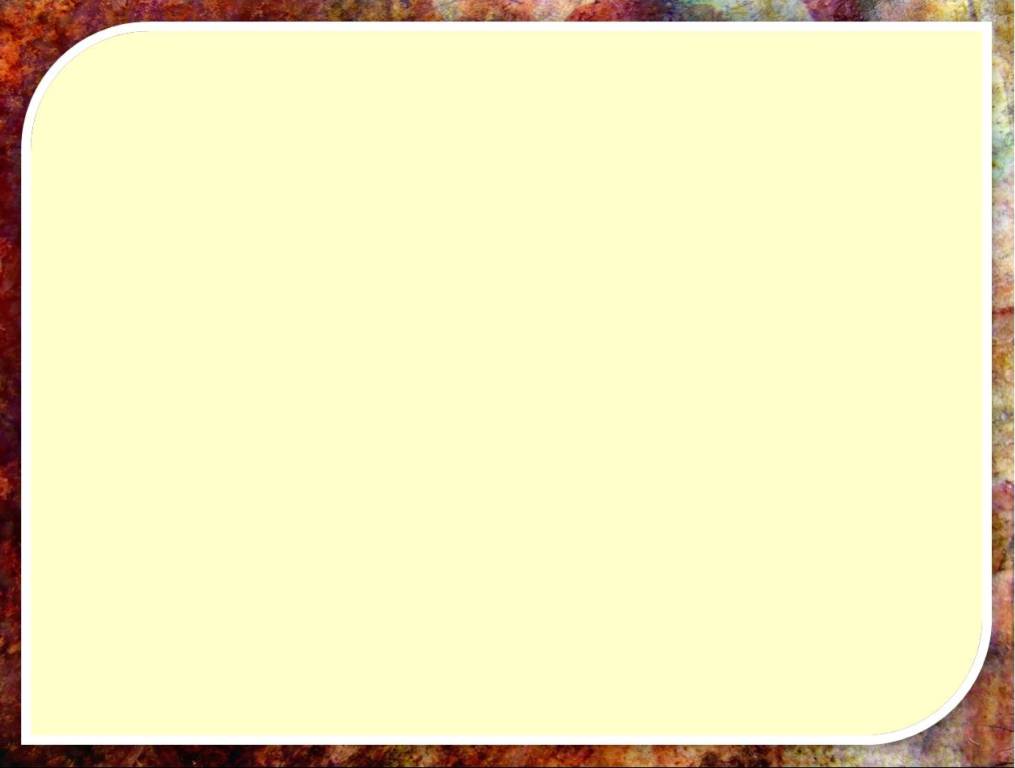 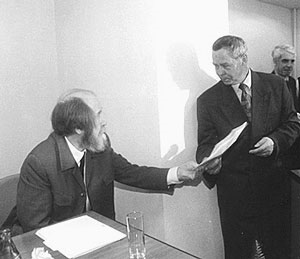 В мае 2000 года писателю была вручена премия Александра Солженицына за пронзительное выражение поэзии и трагедии народной жизни , вращённости с русской природой и речью , душевностью и целомудрие в воскрешение добрых начал.
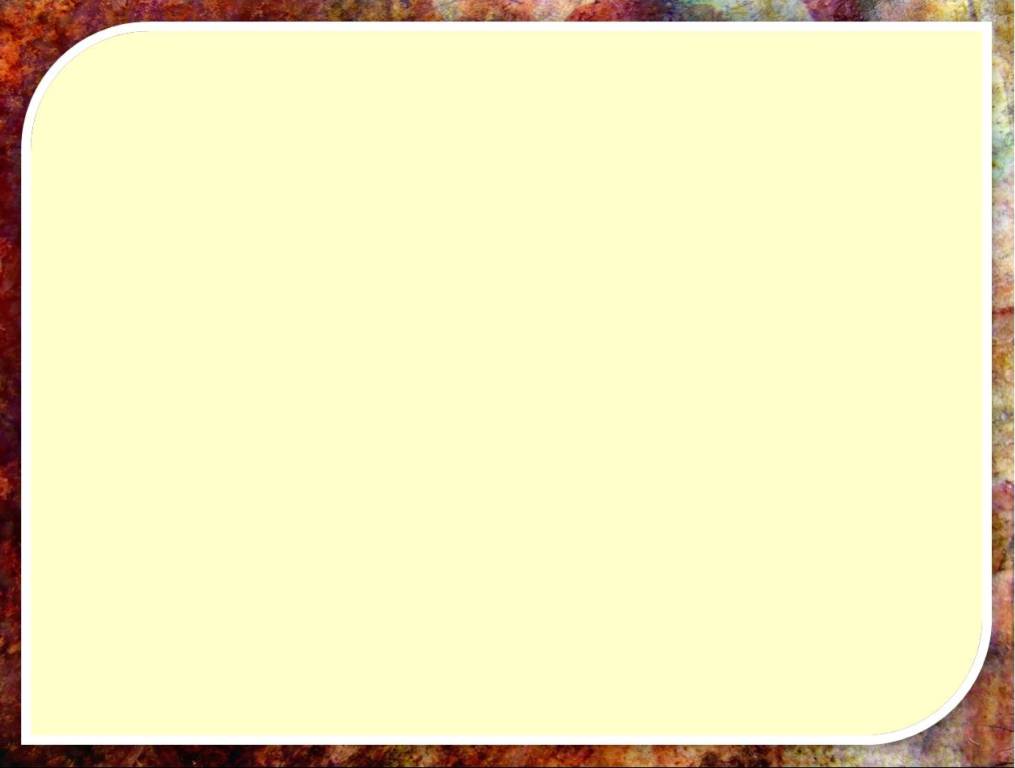 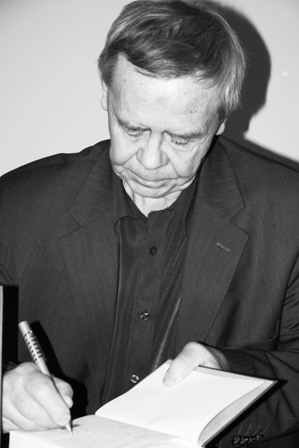 В последние годы писатель много времени и сил отдает общественной и публицистической деятельности, не прерывая творчества. В 1995 г. вышли в свет его рассказ «В ту же землю»; очерки «Вниз по Лене-реке»; в 1996 — рассказы «Поминный день»; в 1997 — «Нежданно-негаданно»; «Отчие пределы» («Видение» и «Вечером»).
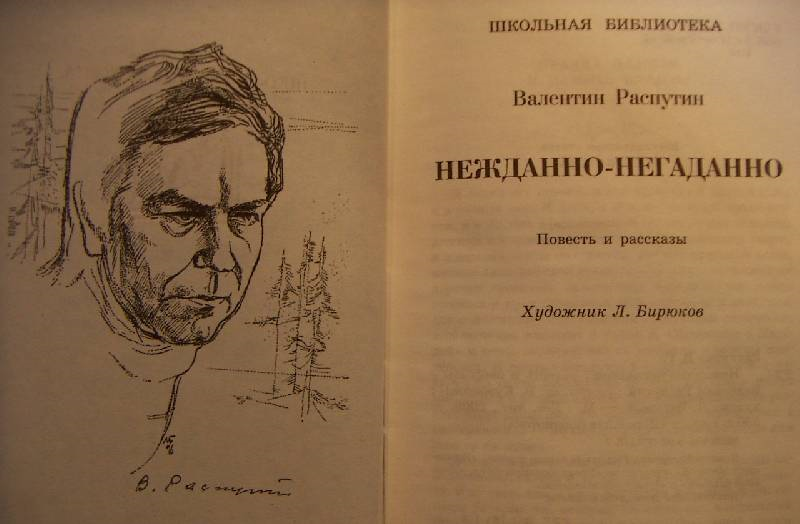 В 2004 г. опубликовал книгу «Дочь Ивана, мать Ивана».
        В 2006 г. вышло третье издание        альбома очерков писателя «Сибирь, Сибирь .» (предыдущие издания 1991, 2000).
Произведения входят в региональную школьную программу по внеклассному чтению